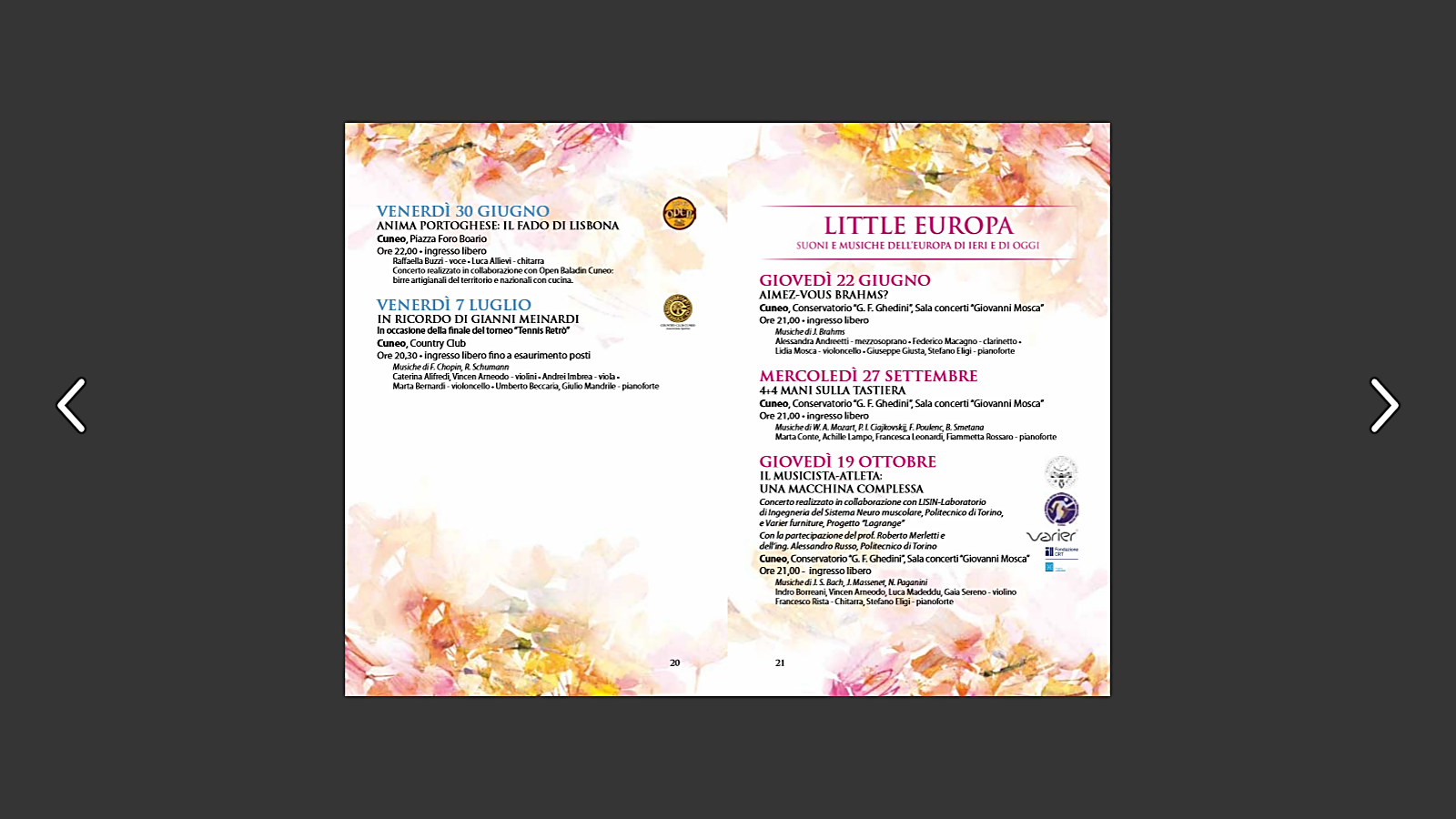 Conservatorio Ghedini di Cuneo
Stagione 2017.